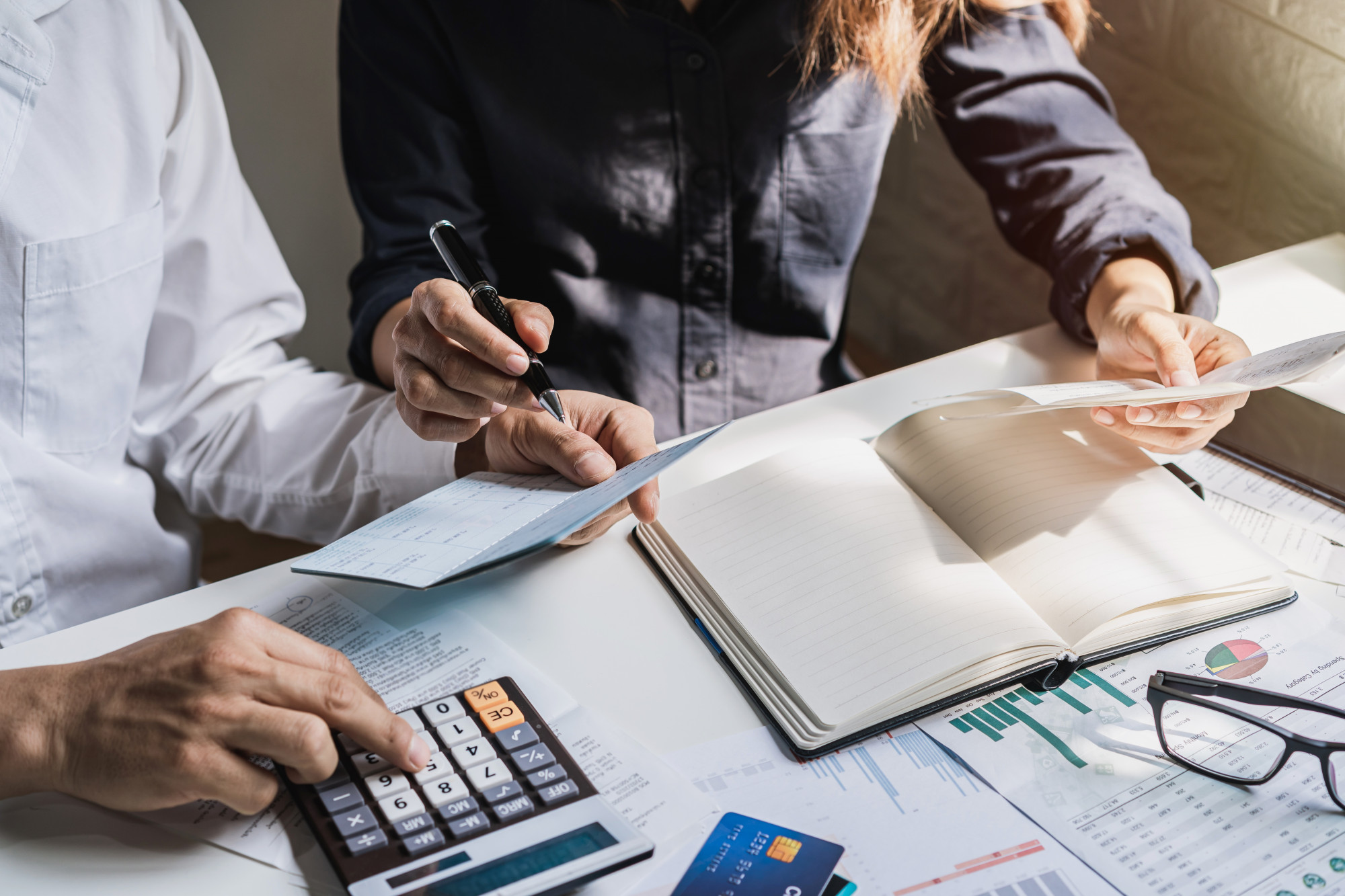 Caracterización de grupos de valor
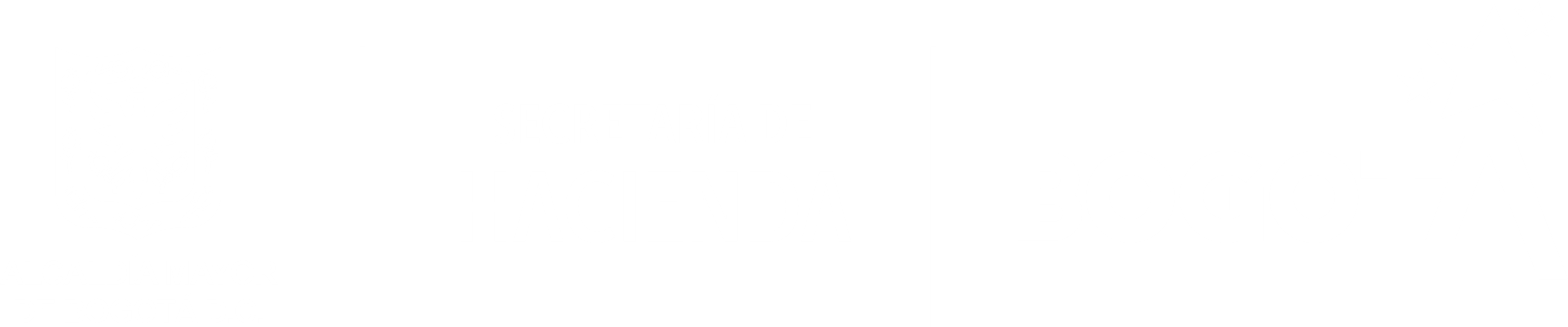 Demográficos contribuyentes
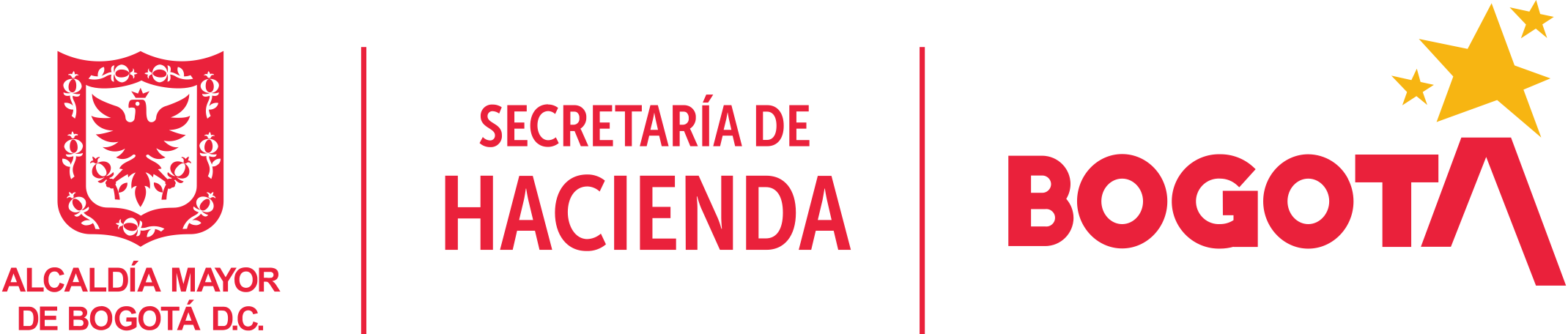 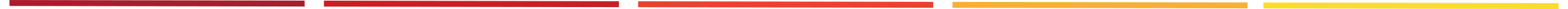 PERSONA NATURAL
Base: 2710079
SEXO
LOCALIDAD DONDE VIVE
15%
85%
TIPO PERSONA
EDAD
96%
Persona jurídica
Persona Natural
4%
NIVEL EDUCATIVO
Base: 2811106
Demográficos peticionarios
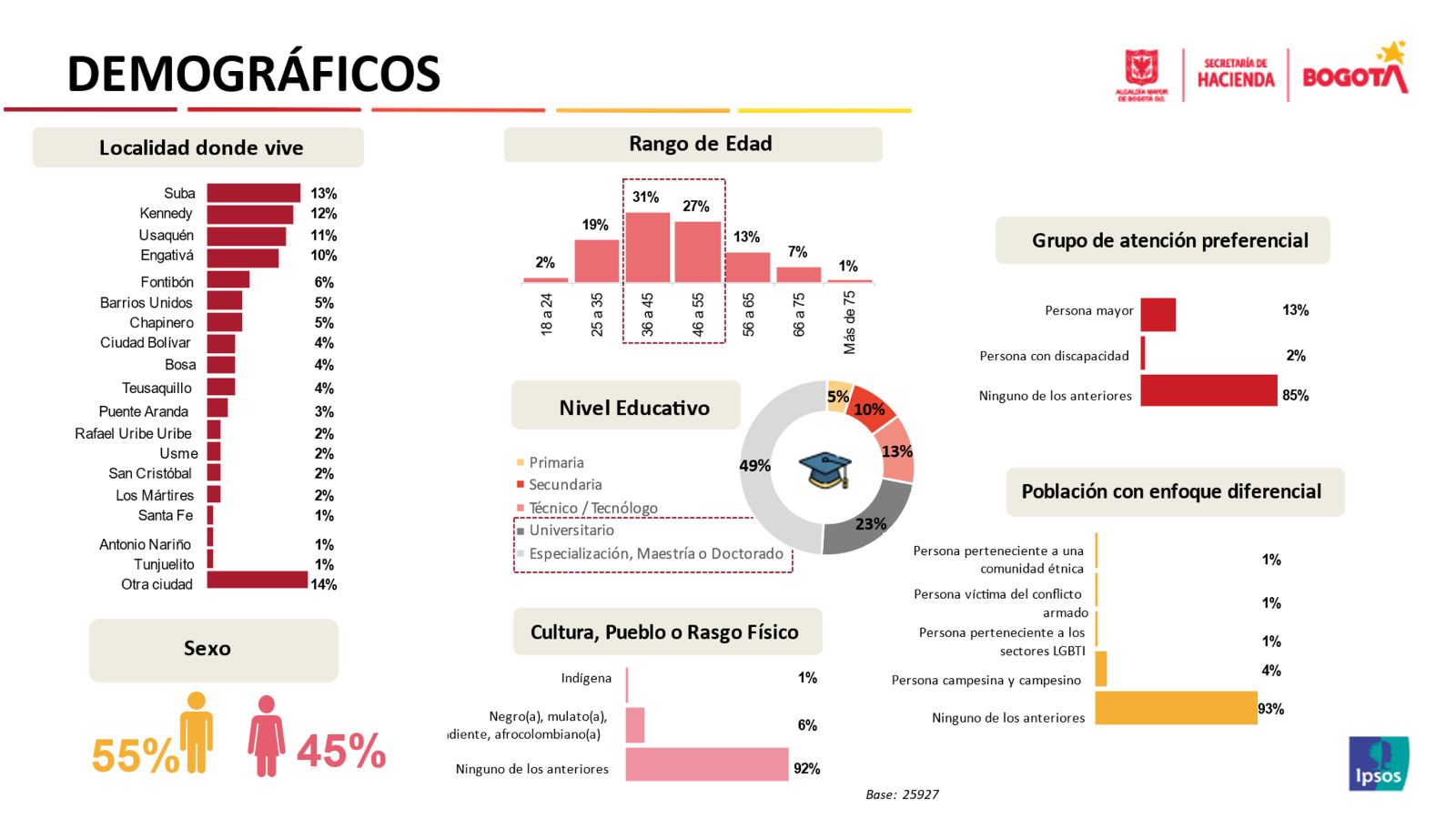 Caracterización de los Grandes Contribuyentes del Distrito Capital
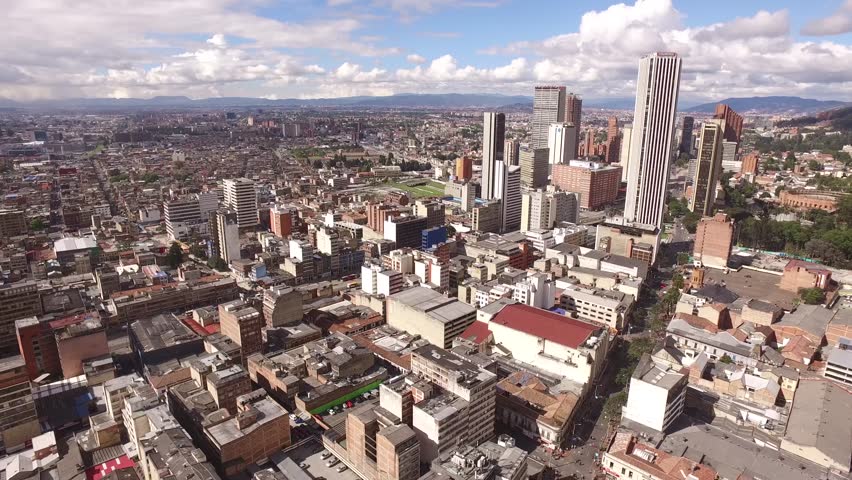 Contribuyentes que, por su volumen de operaciones, ingresos, patrimonio, importancia en el recaudo y actividad económica deban tener esta calificación.
Mediante Resolución N° DDI-023769 (29 de noviembre de 2021) Dirección Distrital de Impuestos de Bogotá –DIB, calificó como grandes contribuyentes 3629 contribuyentes.
Caracterización de los Grandes Contribuyentes del Distrito Capital
Fuente: Soportes Tributarios 2022. Cifras de recaudo en millones de pesos a precios corrientes.
Personas jurídicas
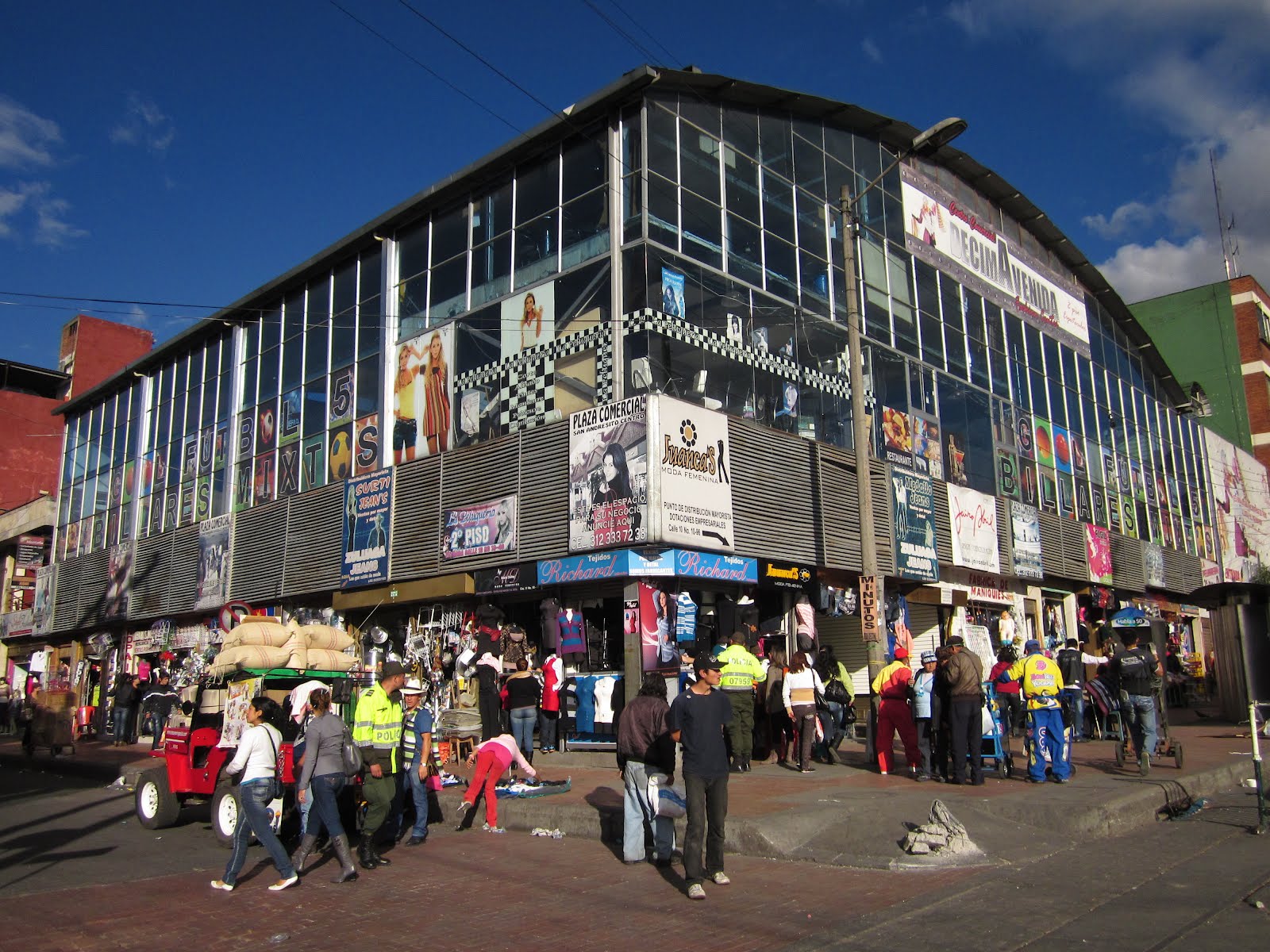 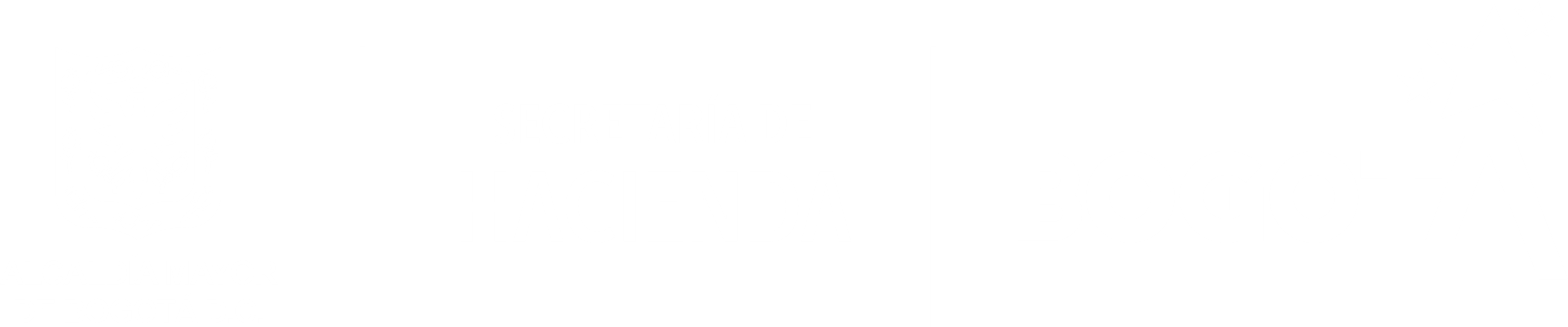 Esta foto de Autor desconocido está bajo licencia CC BY-NC-ND
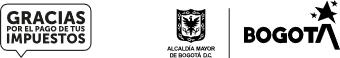 Fuente: CCB
Personas jurídicas
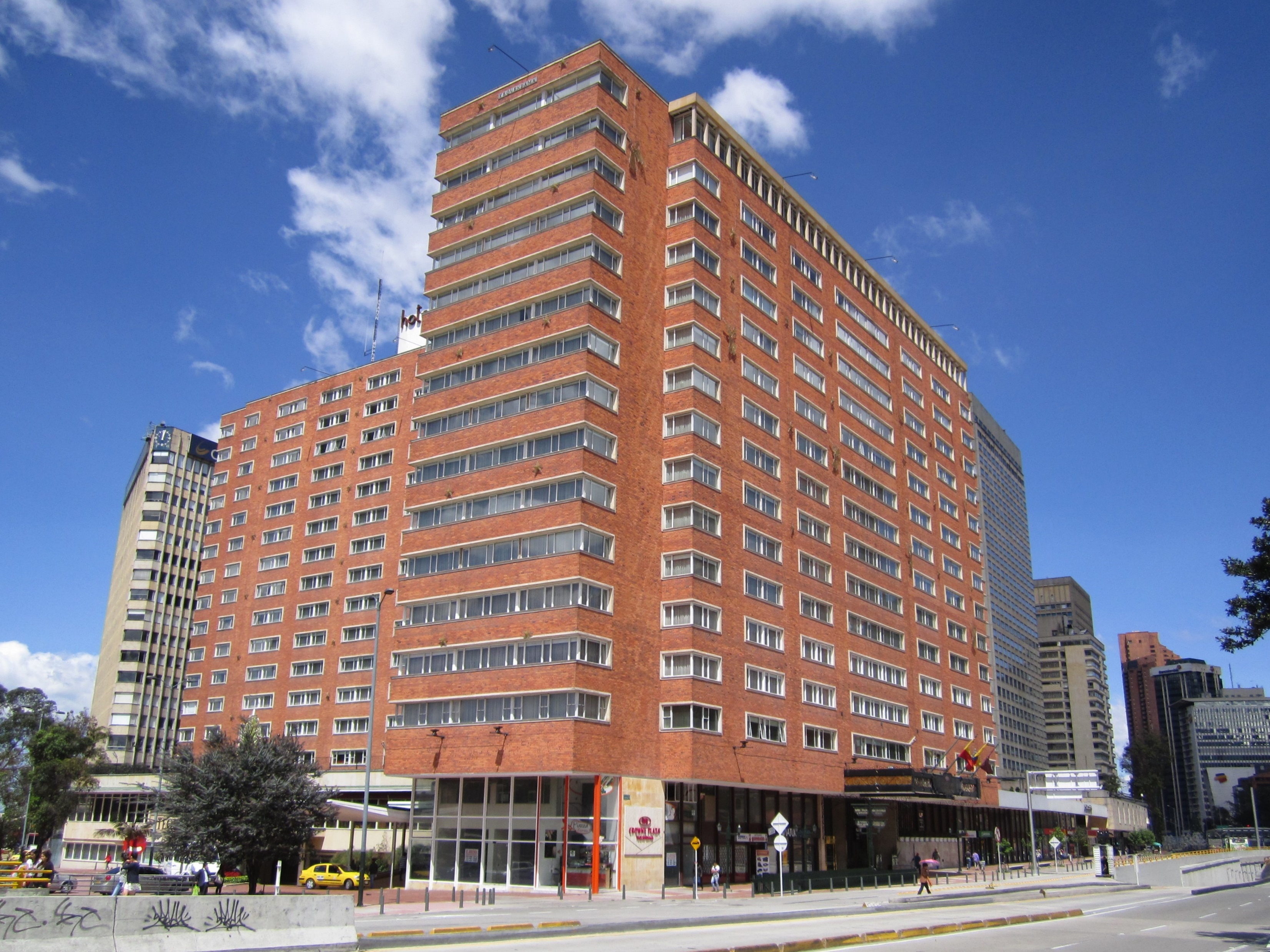 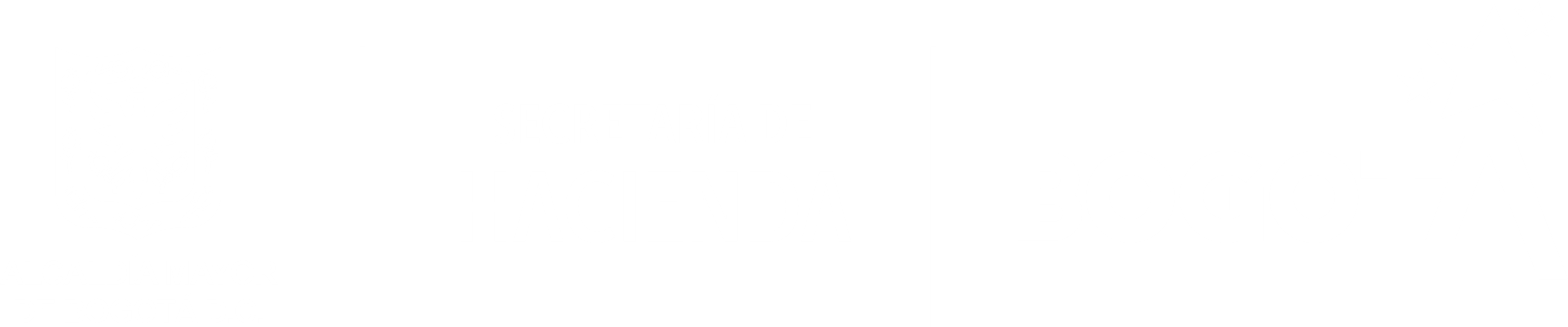 Esta foto de Autor desconocido está bajo licencia CC BY-SA
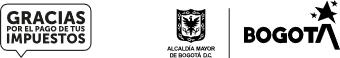 Fuente: CCB